JavaScript
Cvičení 4
Webová kartografie – úvod
Podzim 2024  Filip Leitner
JavaScript
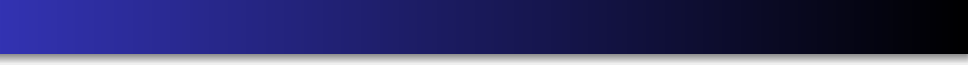 umožňuje tvorbu dynamických webových stránek  objektově orientovaný programovací jazyk (OOP)  standardizace - ECMAScript
budeme se učit aktuální JavaScript
po novom podľa roku ES2021,22 .23…  
ES.Next
lze použít jak na klientovi, tak na serveru (NodeJS)
loosely typed - proměnné nemají striktně daný datový typ, je  možné jejich typ měnit
JavaScript nemá nic společného s Javou :-)
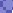 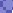 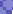 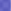 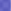 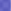 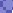 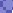 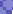 JavaScript
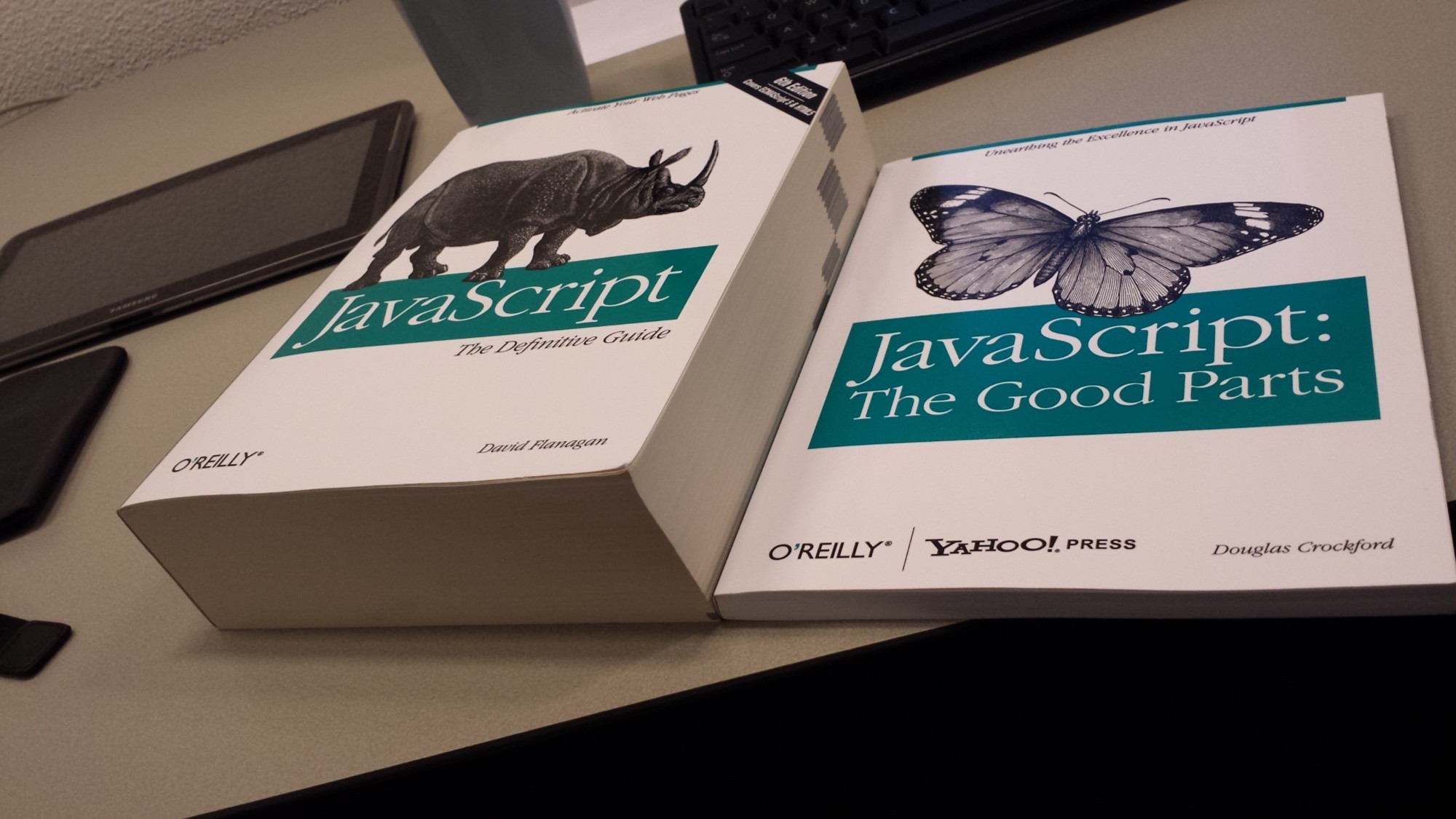 Proč?
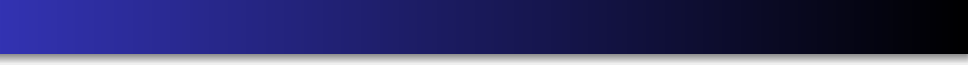 interakce:
uživatel ↔ prohlížeč
validace formulářů, vizualizace, animace, …
prohlížeč ↔ server
dotazování a odesílání dat prostřednictvím internetových protokolů  (nejčastěji HTTP)
webové mapy
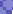 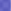 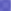 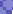 JavaScript
Proč  ne?
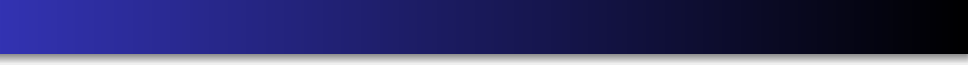 ne na všechno je potřeba JavaScript!
řada vizuálních efektů, animací, etc. se dá vytvořit pomocí
CSS i JavaScriptu (:hover, :focus, responzívne zmeny...)
„Když můžu použít JavaScript nebo CSS - kdy mám použít  JavaScript?“ (téměř) Nikdy.
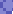 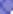 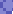 https://hackernoon.com/in-simple-terms-css-vs-javascript-abc9d709399d
JavaScript
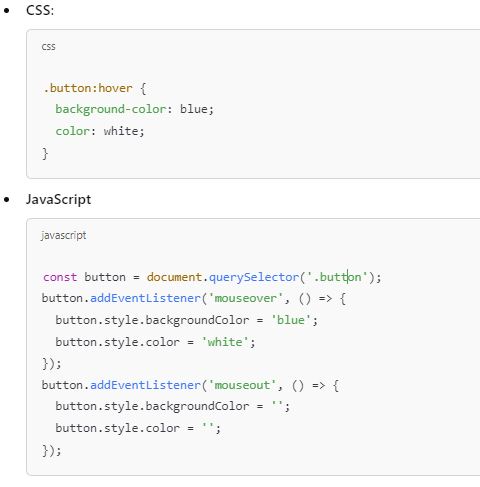 Jak?
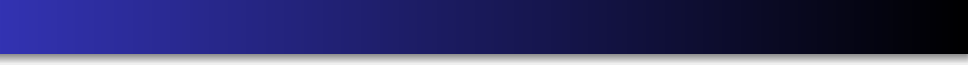 na JavaScript odkazujeme v HTML dokumentu:
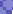 <script src="js/main.js"></script>
<script src="https://example.com/js/main.js"></script>
<script>
"use strict";  console.log("Hello world!");
</script>
JavaScript
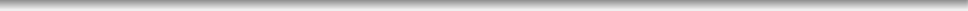 v elementu <head>:
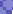 <!DOCTYPE html>
<html>
<head>
<script src="js/main.js"></script> <!-- tady -->
</head>
<body>
…
</body>
</html>
načítání skriptů zastavuje načítání stránky
pokud načítáme objemné skripty, můžeme použít atributy async a defer
viz https://javascript.info/script-async-defer
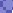 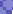 async a defer
https://gist.github.com/FilipLeitner/0997ab95467f701a1e5972cb05730554
inline: skripty se spustí okamžitě, jakmile se v dokumentu objeví, ať už jsou v <head> nebo <body>.
async: Skript se stáhne asynchronně a spustí se okamžitě, jakmile je připraven, aniž by se čekalo na dokončení analýzy HTML. Nezachovává pořadí provádění, pokud existuje více asynchronních skriptů.
defer: Skript je stažen asynchronně, ale provede se až po úplném rozboru HTML a zachová pořadí provádění odložených (deferred) skriptů.
Deklarace  proměnných
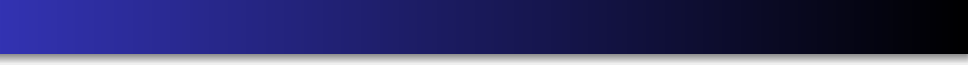 klíčová slova let, const (dříve var)
const používáme pokud předpokládáme, že se hodnota konstanty  nebude měnit, konvence je psát názvy konstant velkými písmeny  (SPEED_OF_LIGHT, USER_ID, GENDER, BLOOD_TYPE)
let používáme pokud víme, že se hodnota proměnné měnit bude,  doporučuji názvy zapisovat v camelCase (userActivities, name, age)  nebo s podtržítky (user_activities, name, age)
rozlišují se velká a malá písmena
nepoužívá se diakritika
názvy proměnných mohou:  začínat písmenem, $, _  obsahovat písmena, čísla, $, _
^[a-zA-Z_$][a-zA-Z0-9_$]*$
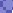 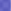 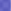 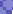 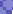 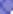 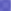 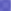 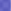 let name = "John";  let surname = "Doe";  let age = 28;
let hobbies = ["TV shows", "getting murdered"];
let married = false;  const GENDER = "male";
let causeOfDeath = undefined;
Datové  typy
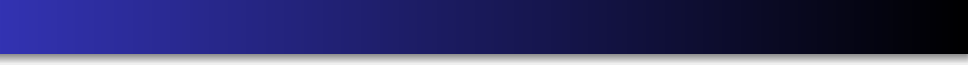 čísla
strings - textové řetězce  booleans - pravdivostní hodnoty  Objekty
null
undefined
seznamy (array)
funkce
Date (Dátum), RegEx, Error... ...Map , Set
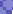 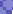 primitíva
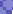 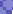 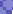 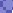 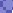 objekty
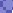 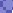 let speedLimit = 90;
let array = [1,2,3,4,5,6];
array[1] + array[2] = 5 // index začína od 0
let [lat, lon] = [49.23, 16.4]; // Destructuring assignment

let message = "Welcome";
let warning = "The speed limit is " + speedLimit;
typeof warning === "string"; // returns true

let warn = currentSpeed > speedLimit; //boolean
let carModel = null;
let activity = { // object
type: "run",
distance: 5632, // meters  
duration: 1412, // seconds  
elevation: 273 // meters
}
activity.distance //5632
activity["elevation"] //1412
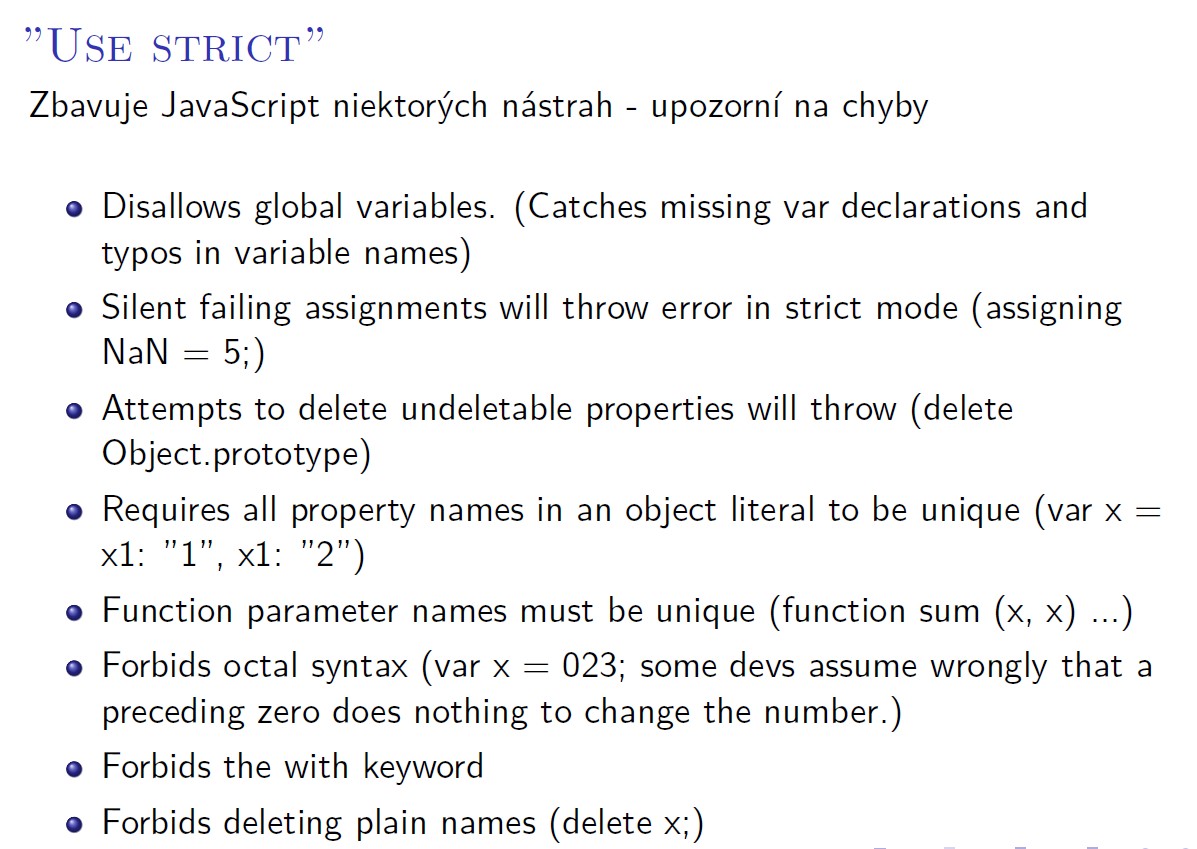 let,const
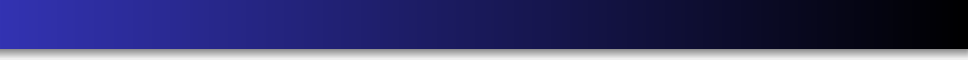 Jak  na  JavaScript
V nové složce (např. ukol-01) vytvořte soubory index.html, script.js
(index.html můžete zkopírovat z jiného příkladu / svého webu).
V index.html připojte script.js pomocí relativní cesty k souboru:
<script src="script.js"></script>
3  script.js začněte výrazem "use strict"; a zkuste cokoliv vypsat do konzole:
1
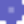 2
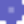 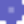 "use strict";  console.log("¯\\_(°_o)_/¯");
Otevřete index.html v prohlížeči dvouklikem na soubor ve správci souborů.
Otevřete vývojářské nástroje – F12 v Chrome a Firefoxu, Option-Command-I v  Safari (možná bude potřeba povolit v nastavení).
Ve vývojařských nástrojích otevřete kartu Console a uvidíte výstup vašich
console.log(); příkazů.
Pro změny ve skriptu:
Upravte kód ve script.js.  Uložte script.js.
Přepněte se do prohlížeče.
Klávesou F5 obnovte stránku (není potřeba zavírat záložku a otevírat  znovu index.html)
4
5
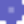 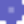 6
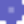 7
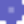 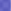 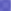 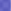 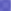 webserver
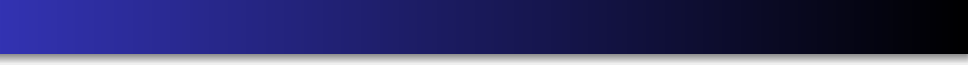 pro webový vývoj se hodí používat webserver
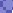 VS Code rozšíření Live Server (ritwickdey.liveserver)
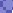 Prípadne:
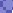 http-server –p 8000
NPM knižnica http-server
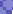 python -m http.server 8000
pip knižnica http-server
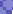 JavaScript
Operátory
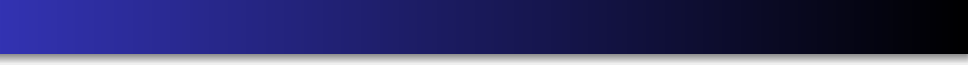 standardní aritmetické operace (+, -, *, /, %)  provnávání hodnot (>, >=, <, <=, ===, !==)
používejte === a !==
porovnává hodnoty stejných datových typů
nepoužívejte ==, != (pokud nevíte co děláte)
"0" == 0 → vrátí true, často má ale nepředvídatelné chování, proto pro  porovnání hodnot používáme první variantu a hodnoty případně  převedeme do stejného datového typu pomocí
parseInt(); parseFloat(); String();
logické operátory
&& AND
|| OR
! NOT
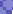 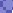 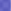 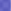 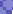 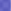 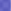 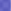 JavaScript
JavaScript
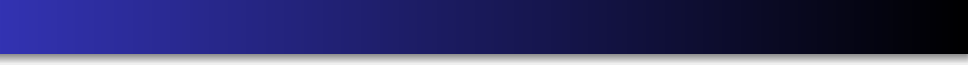 https://www.freecodecamp.org/news/content/images/2019/07/best-js-meme-to-date-2.png
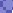 https://dev.to/damxipo/javascript-versus-memes-explaining-various-funny-memes-2o8c
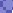 Operátory
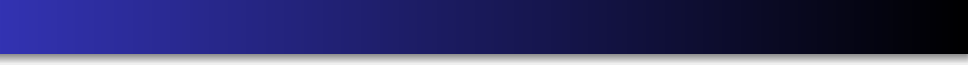 let speedKmph = distanceM / durationS // 3.6  let isEven = 90 % 2 === 0; //true console.log(activity.type !== "bike");
let msg = "Your speed is " + speedKmph;
let message = `Your speed is ${speedKmph}`; //Template literal
JavaScript
Operátory
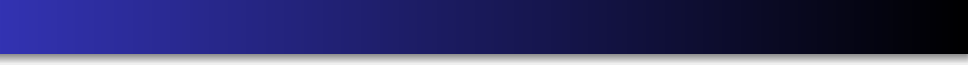 ...ďalšie operátory
Addition assignment (+=)



Nullish coalescing operator (??)



... https://developer.mozilla.org/en-US/docs/Web/JavaScript/Reference/Operators
Logical nullish assignment (??=)
Logical AND assignment (&&=)
let a = 2;let b = 'hello‘;console.log(a += 3); // addition// expected output: 5
let foo = null ?? 'default string‘;console.log(foo)// expected output: ‘default string‘
Procvičování  2
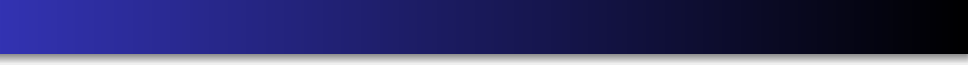 Vypište do konzole obsah kruhu o průměru který si zvolíte.
Použijete:  let  const
aritmetické operace *,  https://javascript.info/operators#exponentiation  console.log();
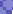 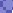 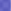 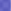 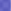 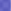 const PI = 3.14; // nebo  také Math.PI
let diameter = …;
JavaScript
Podmínky
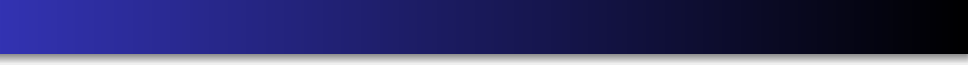 const BIRTH_YEAR = 1992;
const YEAR = new Date().getFullYear();
if (YEAR - BIRTH_YEAR >= 18) {
console.log("The user is eligible to drive a car.");
} else {
alert("You cannot get a driver's license.");
}
// nebo  pomocí  ternárního operátoru:
const msg = YEAR - BIRTH_YEAR >= 18 ? "User not old enough"
: "User old enough";
Procvičování  3
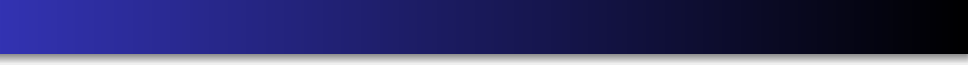 Pokračujte v kódu z procvičování 2
Pomocí podmínky if () {} vypište do konzole zprávu jestli  je obsah kruhu větší nebo menší než 30.
Použijete:
podmínku if, else
logické oprátory <, >, <=, >=
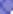 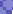 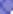 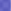 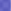 // vypíše → "Obsah  kruhu  je větší než  30."
// nebo  → "Obsah  kruhu  je menší  než  30."
JavaScript
Switch
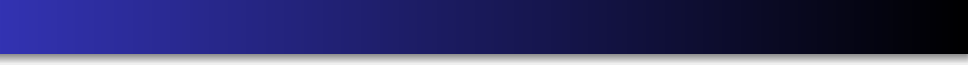 let running = [],  cycling = [],  others = [];
switch(activity.type) {
case "run":  running.push(activity);  break;
case "bike":  cycling.push(activity);  break;
default:  others.push(activity);
}
JavaScript
Smyčky
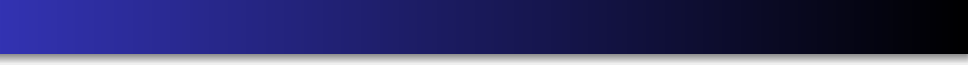 const LETTERS = ['A', 'B', 'C', 'D'];
for (let i =0; i < LETTERS.length; i += 1) {  console.log(i, ':', LETTERS[i]);
}

let i = 0;
while (i < LETTERS.length) {  console.log(i, ':', LETTERS[i]);  i += 1; // nebo také i++;
}

// nebo  druhá  varianta for:
for (const LETTER of LETTERS) {  console.log(calculateArea(POLYGON));
}

// dále také for..in a .forEach() → vyzkoušejte :)
.      .    .    .   .   .   .    .   .   .   .    .   .   .   .        .
.     .      .      .    .    .    .     .    .    .    .     .    .    .    .     .       .
Smyčky
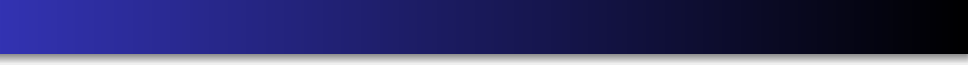 const LETTERS = ['A', 'B', 'C', 'D‘];

for (const letter in LETTERS){
   console.log(letter) // „0“;“1“ ;“2“; „3“
   console.log(LETTERS[letter]) // „A“ ...
}

for (const letter of LETTERS){
   console.log(letter) // „A“ ...
}
//Aj s INDEXOM
for ([index,letter] of LETTERS.entries()){
   console.log(index,letter) // „0, A“ ...
}
Funkce
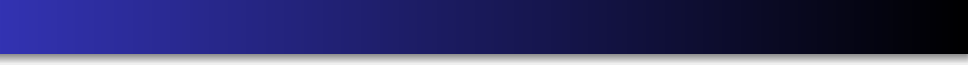 function welcome() {  alert("Welcome user!");
}
welcome();

const welcome = function (){
   alert("Welcome user!");
}


const welcome = ()=> {
  alert("Welcome user!");
}
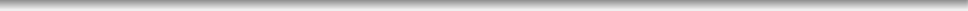 function welcome(name) {  alert("Welcome, " + name + "!");
}

cosnt a = welcome("Jane"); //undefined
welcome("John");
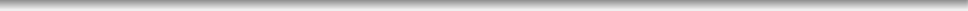 function isEven(x) {
return x % 2 === 0;
}

const isResultEven = isEven(4) //true

console.log(isEven(5));  console.log(isEven(50));
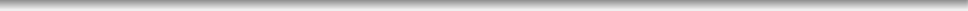 function currentYear() {
return new Date().getFullYear();
}

console.log(currentYear());
JavaScript
Procvičování  4
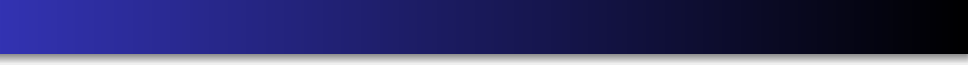 Vytvořte funkci isLeapYear, která vrátí (return) jestli je argument YEAR přestupný rok nebo ne
Můžete použít:
logické a matematické oprátory  podmínky if, else
Bonus: pokud není zadaný argument YEAR, použijte aktuální  rok
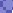 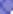 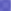 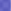 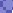 JavaScript
Tipy
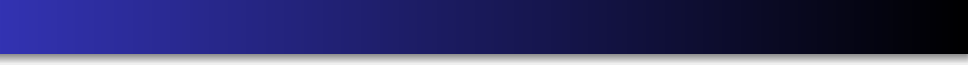 v názvech souborů a cestách k nim nepoužívejte diakritiku,  mezery a velká písmena
používejte angličtinu v kódu a názvech souborů
odsazujte kód
používejte zvýraznění syntaxe v textovém editoru
na prvním řádku každého skriptu uvádějte "use strict";
řada chybných zápisů vyvolá chybovou hlášku místo tichého  selhální - snadnější debugging
naučte se používat vývojářské nástroje (F12, developer  tools, konzole) a debuggovat kód
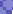 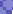 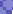 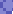 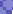 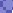 JavaScript
Úkol
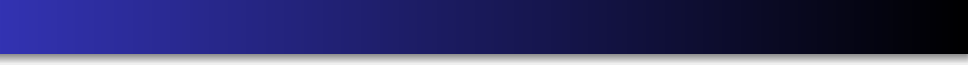 vypracujte procvičování 1–4 a následující 3 (až 4) části úkolu  odevzdávejte buďto samostatný web (index.html, script.js)
nebo jako novou podstránku vašeho webu ← pokud chcete feedback na úpravy  webu samotného!

max 5 b., za 4. část bod navíc
odevzdávat v archivu (web.zip)
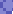 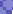 odevzdat do 24. 10. 15:00 (do cvika)
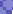 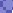 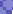 Část  1
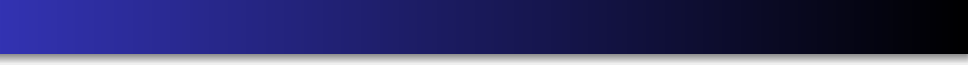 Vytvořte funkci cityPop(), která vrátí náhodné číslo v  rozmezí 10 000–1 000 000
Použijete:
function
aritmetické operace *, +, -  Math.random()
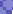 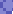 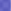 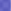 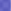 function cityPop() {
…
}

console.log(cityPop()); // ověření funkčnosti
JavaScript
Část  2
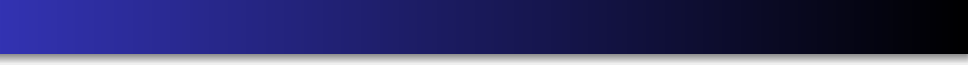 Vytvořte objekt s názvy pěti fiktivních měst a počtem jejich  obyvatel
Pro počet obyvatel použijte funkci cityPop()
Použijete:
let
objekt {key: val}
funkci cityPop()
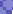 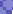 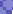 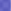 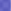 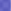 let cities = {  "Domašov": …,  "King's Landing": …,
…
}
Část  3
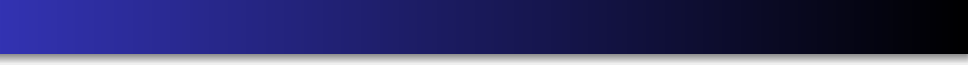 Ze slovníku cities odstraňte všechna města pod 500 000  obyvatel
Zbylá města vypište do konzole ve formátu:
Město: 999999 obyvatel
Použijete:
cyklus for () {}  podmínku if () {}  delete
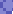 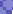 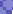 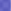 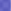 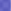 JavaScript
Část  4  (Bonus)
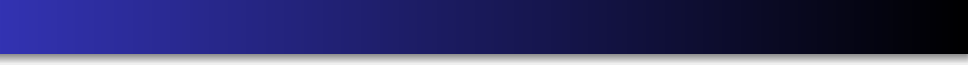 Vytvořte si v index.html prázdný seznam nebo tabulku
<ul  id="cities"> / <table  id="cities">
Do tabulky / seznamu vložte pomocí JavaScriptu název  každého zbývajícího města nad 500 000 obyvatel a jeho počet  obyvatel
Použijete:
cyklus for () {}  document.getElementById()  document.createElement()  element.innerText  parentElement.appendChild(element)
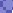 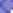 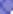 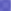 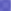 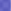 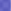 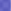 Jak  dál?
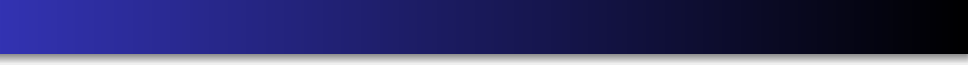 Přečtěte si víc a procvičujte
https://javascript.info/
https://exercism.io/tracks/javascript
e-booky zdarma
https://github.com/getify/You-Dont-Know-JS
https://medium.com/  https://bost.ocks.org/mike/
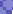 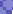 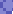 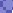 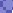 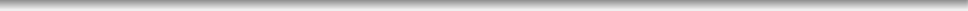 Ptejte se
kdykoliv  kdekoliv  jakkoliv
co nejdřív …
e-mail: 451242@mail.muni.cz